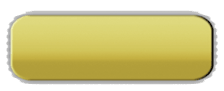 教学目标
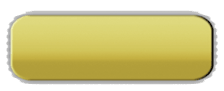 重点难点
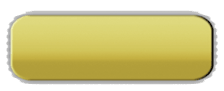 参考文献
一、学术思想领域的“百家争鸣”
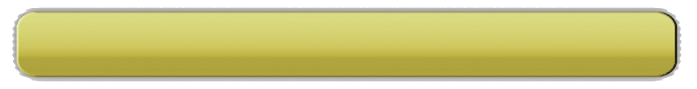 二、史学与文学艺术
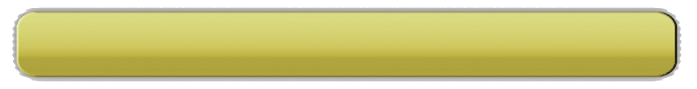 三、自然科学的发展
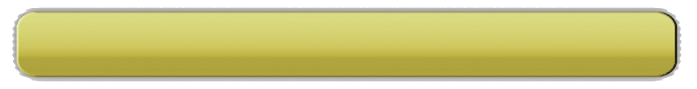 四、社会生活
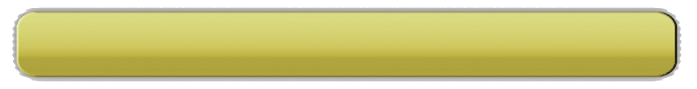 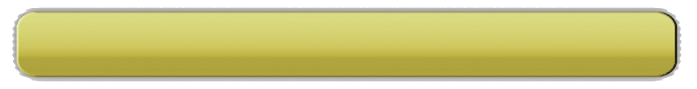 练习与思考
一、学术思想领域的“百家争鸣”
1. “百家争鸣”的社会背景
王室衰败，学在官府局面的打破，私学发展，士阶层兴起。“士无定主”，政治空间扩大，朝秦暮楚现象的出现。相对的学术自由存在。

    诸子十家……皆起于王道既微，诸侯力政，时君世主，好恶殊方，是以九家之术蜂出并作，各引一端，崇其所善，以此驰说，取合诸侯。其言虽殊，辟犹水火，相灭亦相生也。
                           ——《汉书·艺文志》
　　天下大乱，圣贤不明，道德不一，天下多得一察焉以自好。譬如耳目鼻口，各有所明，不能相通……悲夫，百家往而不反，必不合矣。后世之学者，不幸不见天地之纯、古人之大体。道术将为天下裂 。
                                ——《庄子·天下》
司马谈《论六家要旨》：儒、墨、法、道、名、阴阳。《汉书·艺文志：儒、道、阴阳、法、名、墨、从横、杂、农、小说。
2. 墨子和墨家
墨子名翟，鲁国人，约生于公元前468年左右。早年受过儒家教育，后来抛弃儒学，创立了墨家学派。
墨子提出了十大主张：尚贤、尚同、节用、节葬、非乐、非命、天志、明鬼、兼爱、非攻。
　　三表法：有本之者，有原之者，有用之者。于何本之？上本之于古者圣王之事；于何原之？下原察百姓耳目之实；于何用之？废（发）以为刑政，观其中（符合）国家百姓人民之利。
　　墨家学派主要反映了“农与工肆之人”即公社农民的思想。
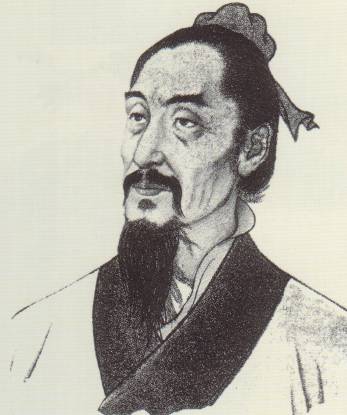 墨子画像
3. 道家和庄子
庄子，名周，宋国蒙（河南商丘附近）人。庄子的思想，保存在《庄子》一书中。
《庄子·齐物论》：天地与我并生，而万物与我为一。
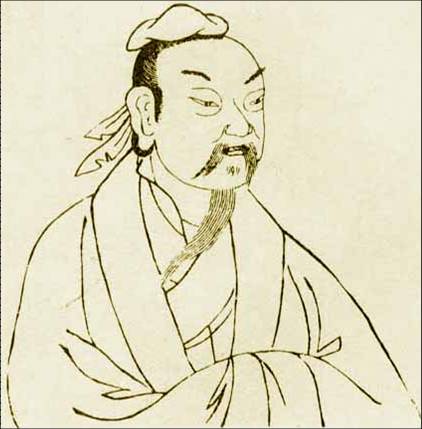 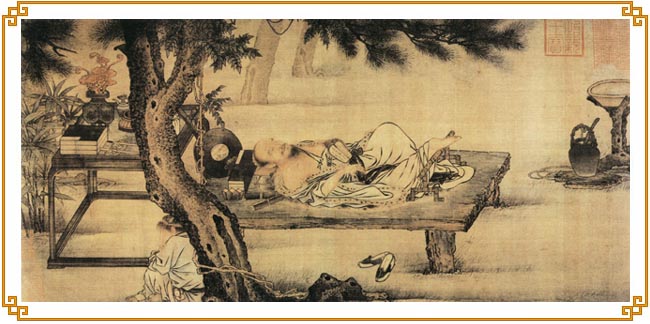 庄周梦蝶图
庄子画像
4. 儒家和孟子、荀子
儒家在孔子死后分为八派。其中比较重要和对后代影响较大的是以孟轲为代表的孟氏之儒、荀况为代表的孙氏之儒。
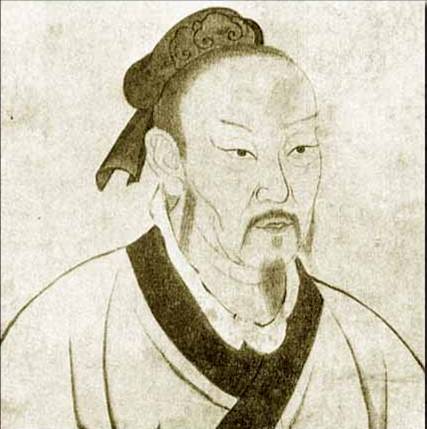 孟子名轲战国时邹(山东邹县)人。鲁国贵族孟孙氏的后裔，曾受业于子思的门人。学术思想上继承孔子。
孟轲画像
孟子的思想集中在《孟子》一书中。
　　政治上：倡导“王道”和“仁政”
　　民为贵，礼稷次之，君为轻。
    君子劳心，小人劳力。
    劳心者治人，劳力者治于人，天下之通义也。
 
　　哲学思想上：主张性善论和天命观。
　　人皆有不忍之心，斯有不忍人之政矣。
    无恻隐之心非人也，无羞恶之心非人也，无辞让之心非人也，无是非之心非人也。
    五百年必有王者兴。
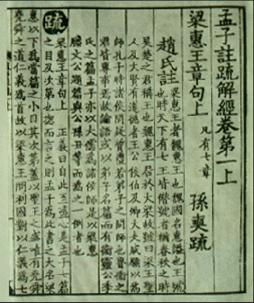 《孟子》书影
荀子名况，字卿，战国末期赵国人，曾游学齐国的稷下，到过秦国，后来做过楚国的兰陵令。其言论保存在《荀子》一书中。
　　天道观：天行有常，不为尧存，不为桀亡。
　　认识论：凡以知，人之性也；可以知，物之理也。
　　政治观：隆礼重法。人性论：性恶论。
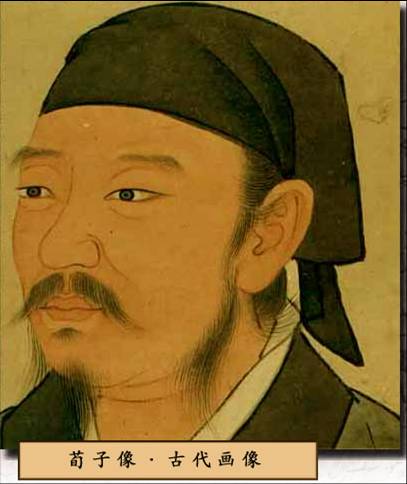 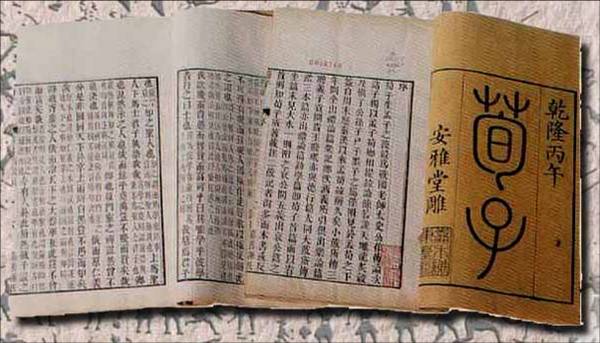 《荀子》书影
荀子画像
5. 法家和韩非
战国早期的法家：李悝、吴起、商鞅、申不害、慎到等。后期法家代表人物是韩非，著作收集在《韩非子》一书。
　　主张法术势结合，建立中央集权君主制。倡言功利，禁锢思想。
　　法家不别亲疏，不殊贵贱，一断于法，则亲亲尊尊之恩绝矣。可以行一时之计，而不可长用也。故曰“严而少恩。
        ——《史记·太史公自序》
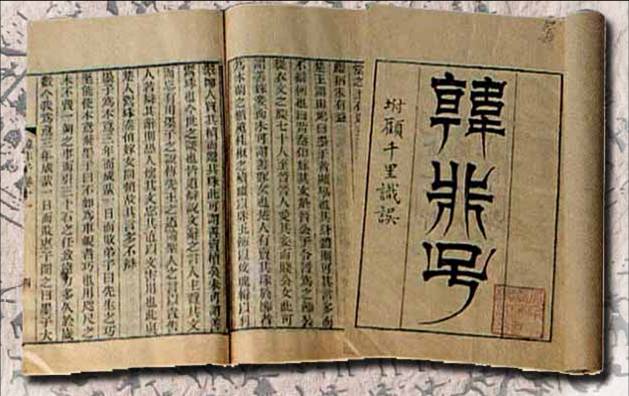 《韩非子》书影
6. 其他学派
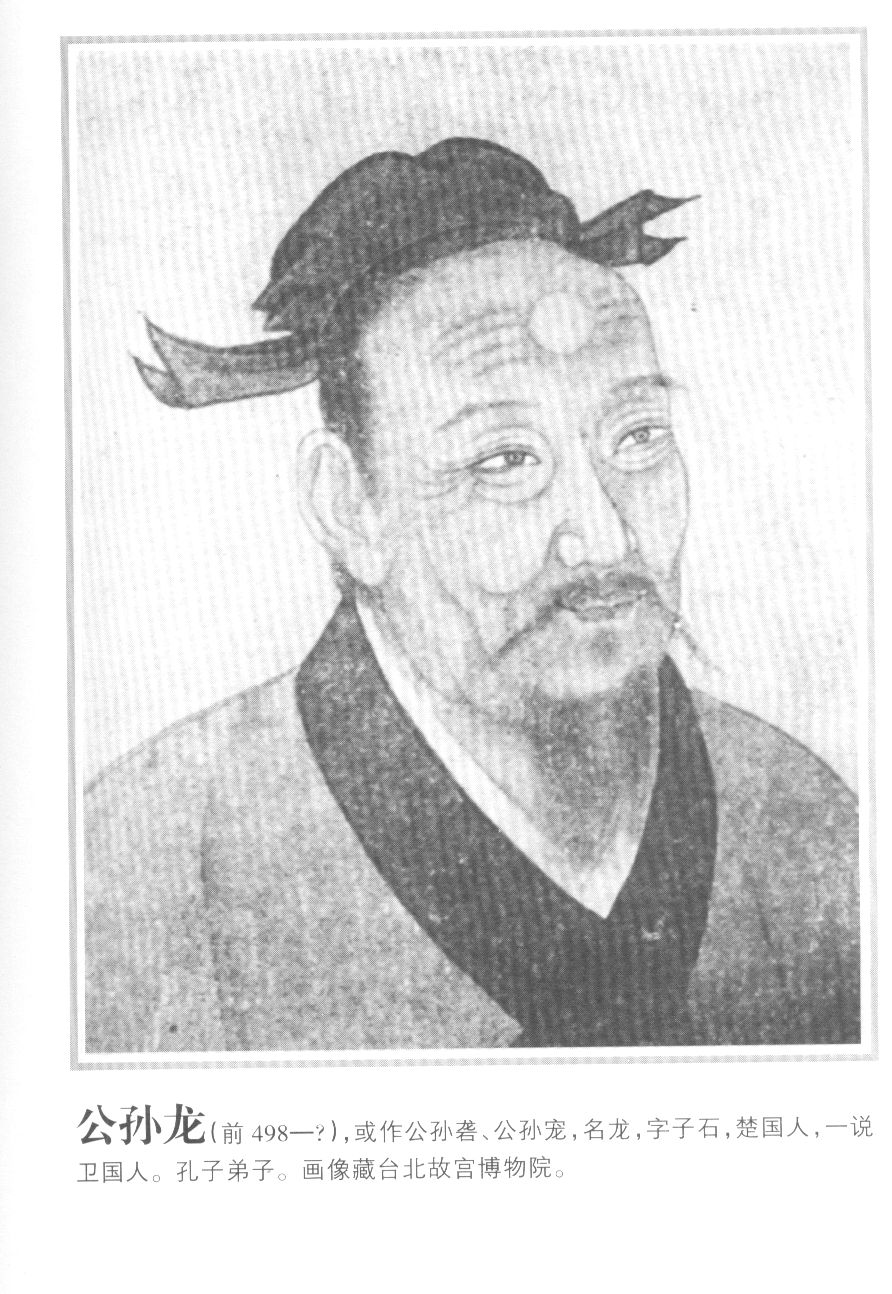 阴阳家：邹衍 。
　　名家：公孙龙、惠施。
　　兵家：孙武、孙膑、吴起、尉缭。
　　农家：许行。
　　杂家：吕不韦 。
　　纵横家：张仪、苏秦、公孙衍。
　　诸子十家，其可观者九家而已。皆起于王道既微，诸侯力政，时君世主，好恶殊方，是以九家之术蜂出并作，各引一端，崇其所善，以此驰说，取合诸侯。其言虽殊，辟犹水火，相灭亦相生也……若能修六艺之术，而观此九家之言，舍短取长，则可以通万方之略矣。
                           ——《汉书·艺文志》
公孙龙画像
二、史学与文学艺术
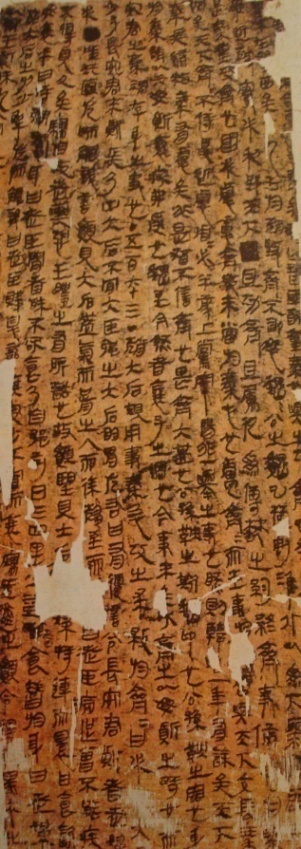 1. 史学著作
《左传》、《竹书纪年》、《战国策》。
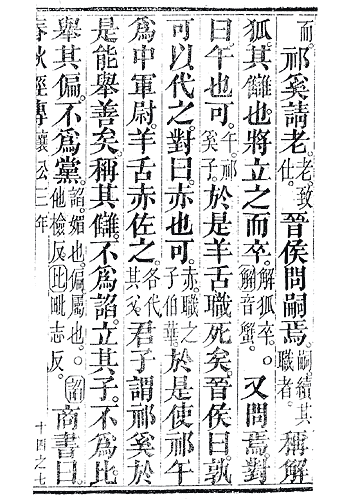 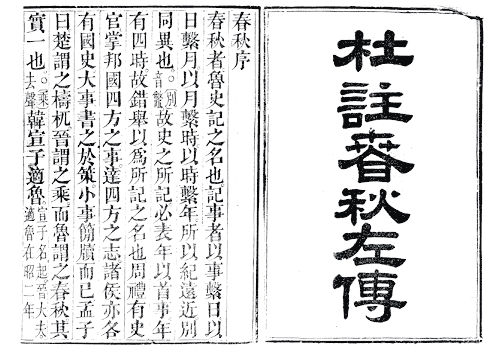 帛书《战国策》
《左传》书影
2. 诸子散文
战国诸子大量吸收民间语言，思想开阔，语言丰富，文辞多采，议论风生。其中以孟、庄、荀、韩四家文学价值最高。孟子的议论语言犀利，善于辩论；庄子的文章汪洋恣肆，想象丰富；荀子的文章气势磅礴，说理透晰；韩非的文章峻峭尖刻，锋芒毕露。
3. 屈原与楚辞
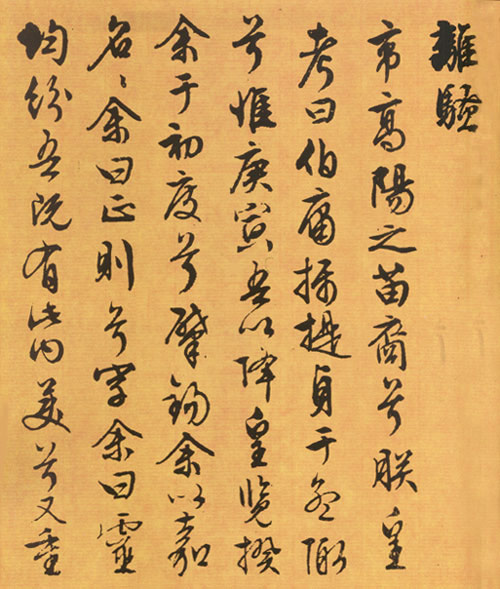 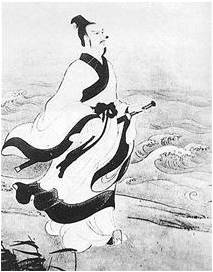 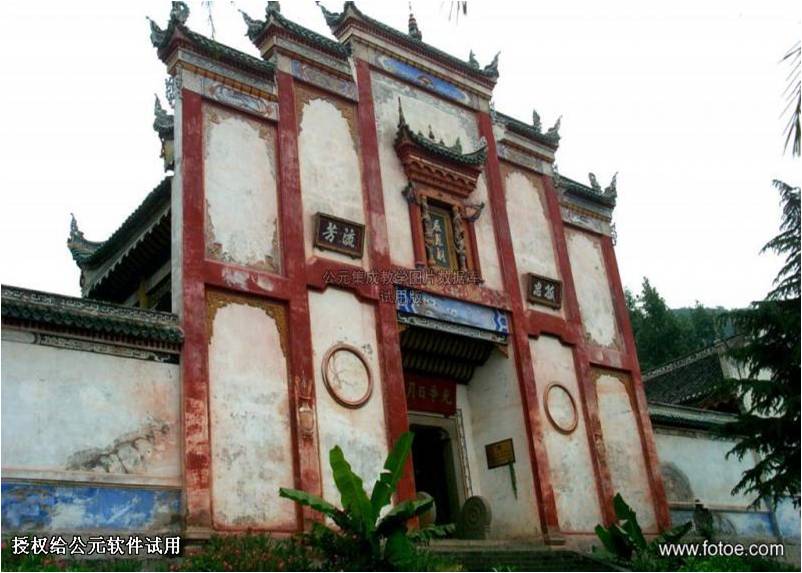 屈原像
湖北秭归屈原祠
4. 艺术
青铜工艺：
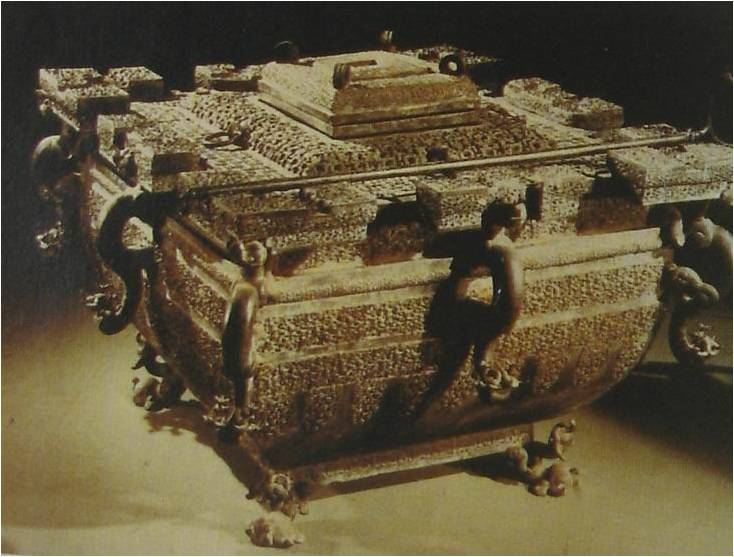 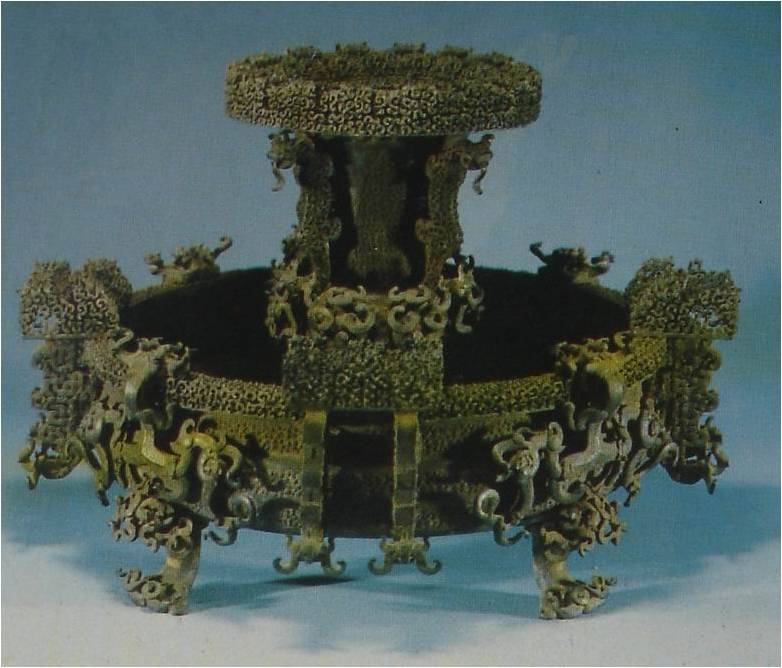 曾侯乙墓出土青铜器
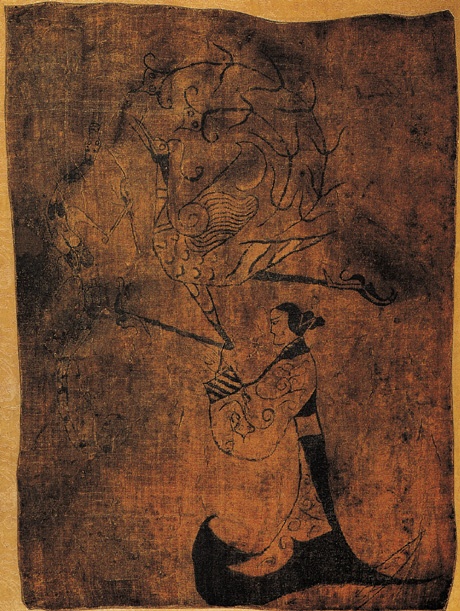 绘画：长沙城东子弹库的楚墓中，出土的一张男子御龙舟帛画，反映了当时的绘画水平。长沙陈家大山楚墓出土的人物龙凤帛画，也是著名的艺术珍品。
人物龙凤帛画
湖南长沙出楚墓出土
音乐：
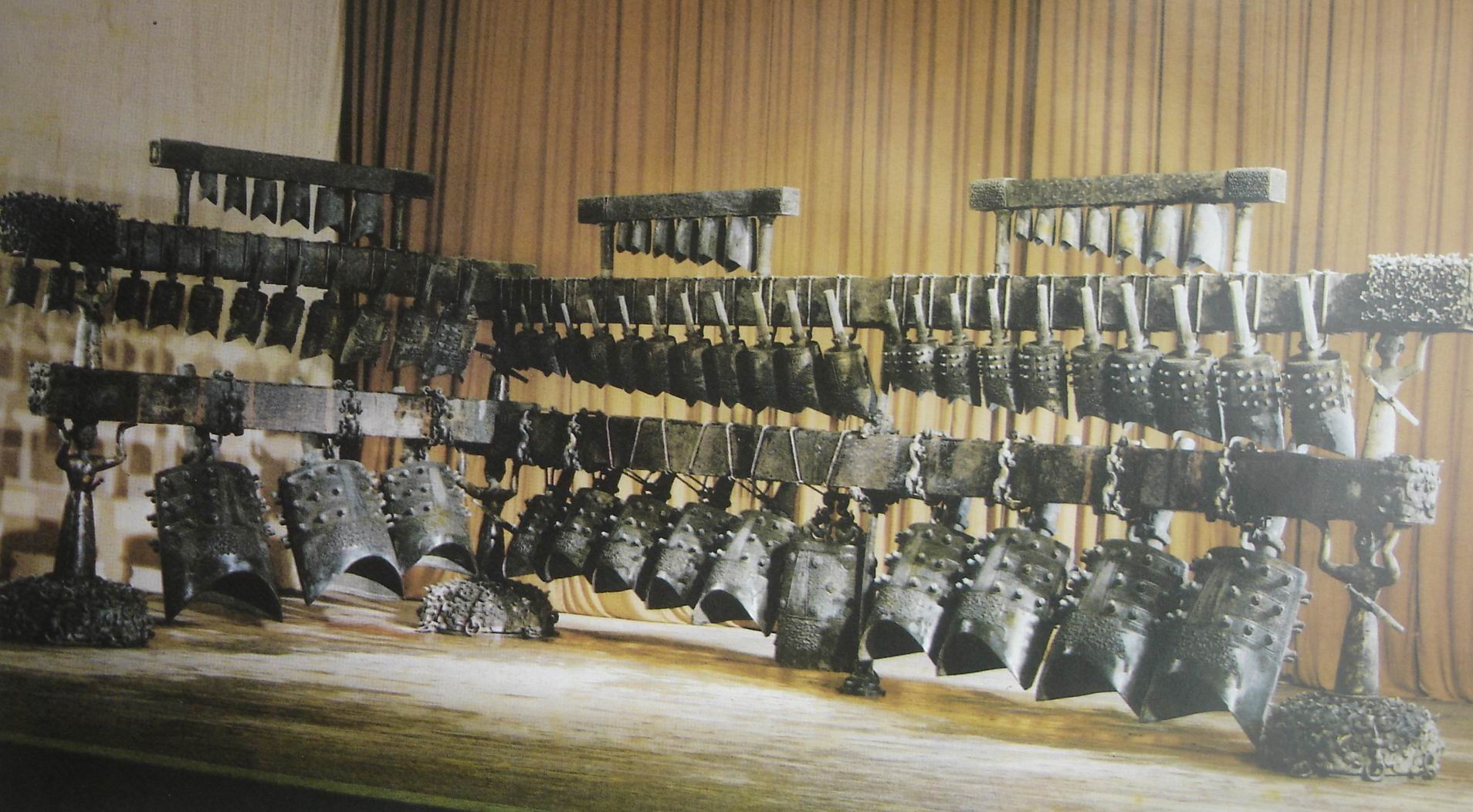 湖北随县曾侯乙墓出土编钟
三、自然科学的发展
1. 天文历法
齐国甘德《天文星占》，魏国石申《天文》。
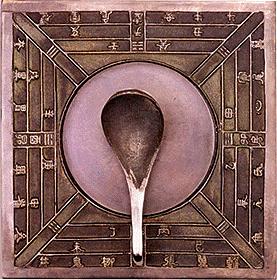 2. 司南的发明
战国末年，人们发现了磁石的指南性，利用磁石的这一特性制成一种正方向、定南北的仪器，叫做司南。
司南
3. 医学
已懂得人体解剖，知道内脏、血管和血液循环的情况。
　　治病已有较多的分科，如内科、外科、妇科、小儿科等。
　　诊断方法有望、闻、问、切。
　　医疗器械有“针”、“石”、“熨”等。
　　用药除一般饮用的汤药外，还有药酒和药膏。
　　当时有不少医学的专门著作，流传下来的有《黄帝内经》中的《素问》和《灵枢经》等。
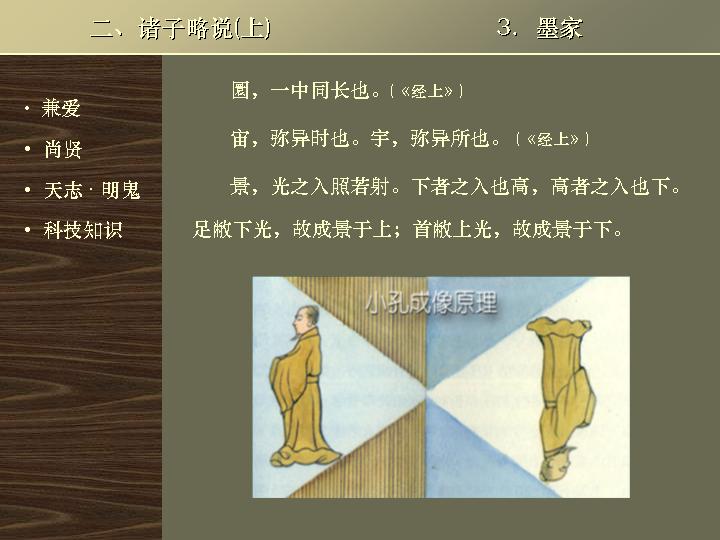 4. 光学
四、社会生活
1. 礼仪风俗
礼一般又分“五礼”——吉、凶、军、宾、嘉，各有不同“仪”与之相配，以区别尊卑贵贱之等差；其中重要者又称“八纲”——冠、婚、丧、祭、朝、聘、射、乡。

　　节日多为农业节日和祭祀性的节日。先秦萌芽或略具雏形，后经发展而成今日风俗节日的主要有：元旦、立春、上巳、寒食、端午、重阳、社日、祭灶日等。
2. 衣食住行
服饰：“衣”专指上衣。贴身上衣称“亵衣”，又称“私衣”、“泽衣”。罩衣称为“裼”，有纹饰。裼衣外再加一层外衣，称为“正服”。
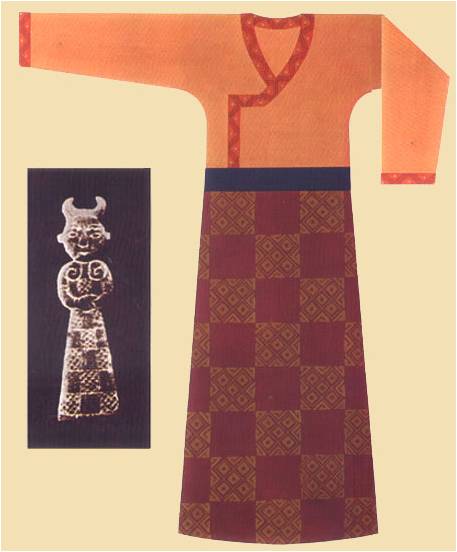 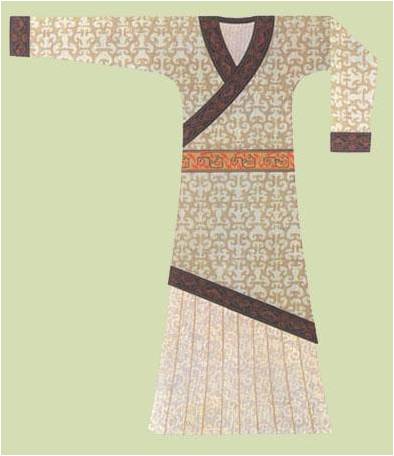 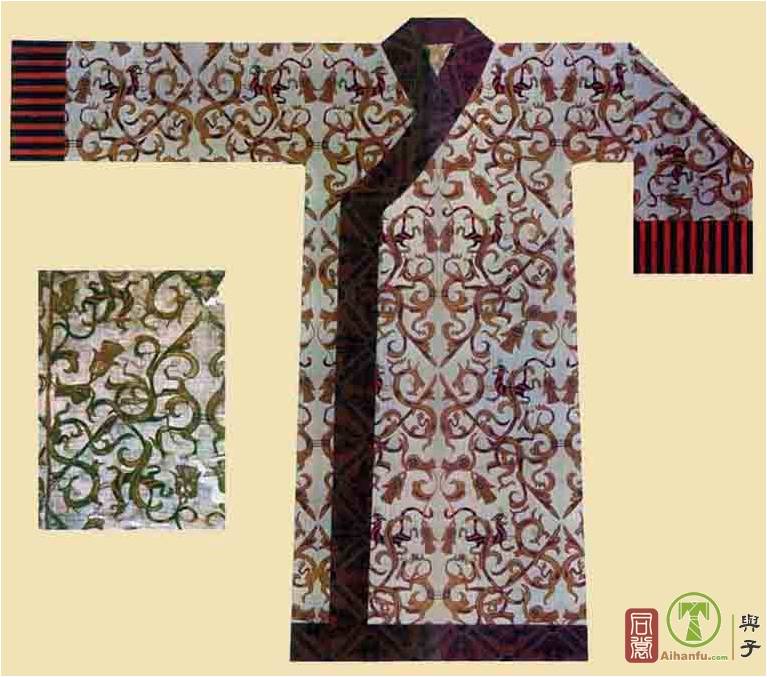 战国窄袖曲裾女服展示图
战国男装
主食以五谷或六谷构成。五谷一般指黍、稷、麦、稻、菽，六谷为五谷再加麻。五谷或六谷制成的食物主要为糗和饼。副食主要有五大类，即肉食、蔬菜、瓜果、油脂、调料。

　　居室统称为宫或室。宫的范围较大，室的范围较小。宫指整座住房，方向为坐北朝南，包括围墙及墙外建筑的一个整体；室则是宫的一个居住单位，又称住室。 

　　车为主要交通工具，车也用于战争，后为骑兵所替代；马是主要驾车工具，后发展为骑兵坐骑。
【课后作业】
1.战国时期为什么会出现“百家争鸣”的局面？
2.简述《左传》和《吕氏春秋》的主要内容。
3.说说屈原的生平事迹。
4.战国时期在科技方面有何成就？
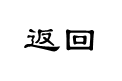 【教学目标】
　　正确认识战国时期“百家争鸣”的背景、内容和作用；弄清战国时期文学、史学和科学技术的发展状况；对战国时代的社会生活有所了解。


【重点难点】
　　本节课教学的重点是百家争鸣、《左传》、楚辞、天文学成就。难点是如何使学生掌握诸子异同；正确认识百家争鸣的历史作用。
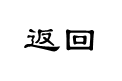 1.[西汉]司马迁:《史记》，中华书局，1973。
2.[晋]皇甫谧:《帝王世纪》，辽宁教育出版社，1997。
3.[战国]左丘明:《左传》，上海古籍出版社，1997。
4.《战国策》，上海古籍出版社，1986。
5.《战国纵横家书》（马王堆汉墓帛书），文物出版社，1976。
6.《二十二子》，上海古籍出版社，1986。
7.《睡虎地秦墓竹简》，文物出版社，1978。
8.范祥雍:《古本竹书纪年辑校订补》，新知识出版社，1956。
9.翦伯赞、郑天挺主编:《中国通史参考资料》第一册，中华书局，1962。
10.翦伯赞:《中国史纲要》上册，人民出版社，1983。
11.范文澜:《中国通史》第一册，人民出版社，1978。
12.郭沫若主编:《中国史稿》第一册，人民出版社，1976。
13.白寿彝主编:《中国通史》第一至四册，上海人民出版社，1994。
14.李学勤:《东周与秦代文明》，文物出版社，1984。
15.吕文郁:《春秋战国文化史》，东方出版中心，2007。
16.杨宽:《战国史》，上海人民出版社，1998。
17.沈长云:《战国史与战国文化》，上海科学技术文献出版社，2007。
18.彭邦炯:《战国史话》，中国青年出版社，1982。
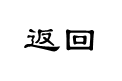